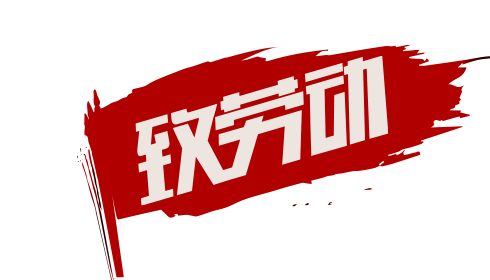 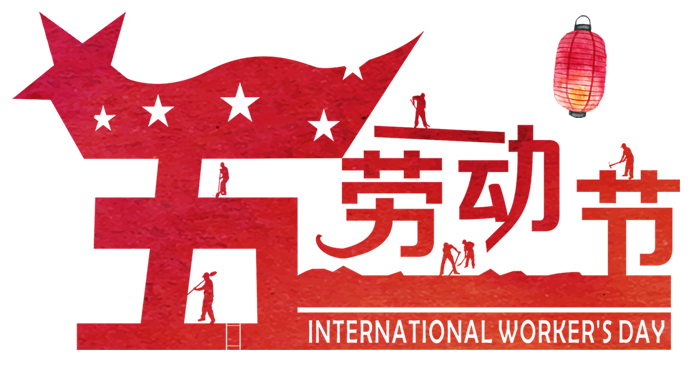 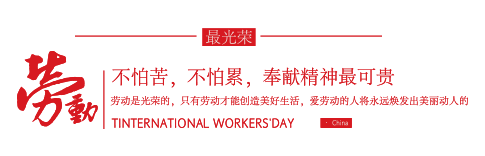 xiazaii
前 言
国际劳动节又称“五一国际劳动节”、“国际示威游行日”（International Workers' Day或者May Day），是世界上80多个国家的全国性节日。定在每年的五月一日。它是全世界劳动人民共同拥有的节日。
       1889年7月，由恩格斯领导的第二国际在巴黎举行代表大会。会议通过决议，规定1890年5月1日国际劳动者举行游行，并决定把5月1日这一天定为国际劳动节。中央人民政府政务院于1949年12月作出决定，将5月1日确定为劳动节。1989年后，国务院基本上每5年表彰一次全国劳动模范和先进工作者，每次表彰3000人左右。
点击输入标题内容
点击输入标题内容
点击输入标题内容
点击输入标题内容
第一章
第二章
第三章
第四章
目
录
CONTENTS
一
第
章
点击输入标题内容
【点击输入标题内容】
单击此处添加文本单击此处添加文本简明扼要的说明分项内容，此为概念图解，请根据您的具体内容酌情修改。如有数据进行数据修改，如有图标进行图标的具体修改，完成不同内容的不同状态下的数据系统的填写添加，从而达到不同的展示。
      单击此处添加文本单击此处添加文本简明扼要的说明分项内容，此为概念图解，请根据您的具体内容酌情修改。如有数据进行数据修改，如有图标进行图标的具体修改，完成不同内容的不同状态下的数据系统的填写添加，从而达到不同的展示。
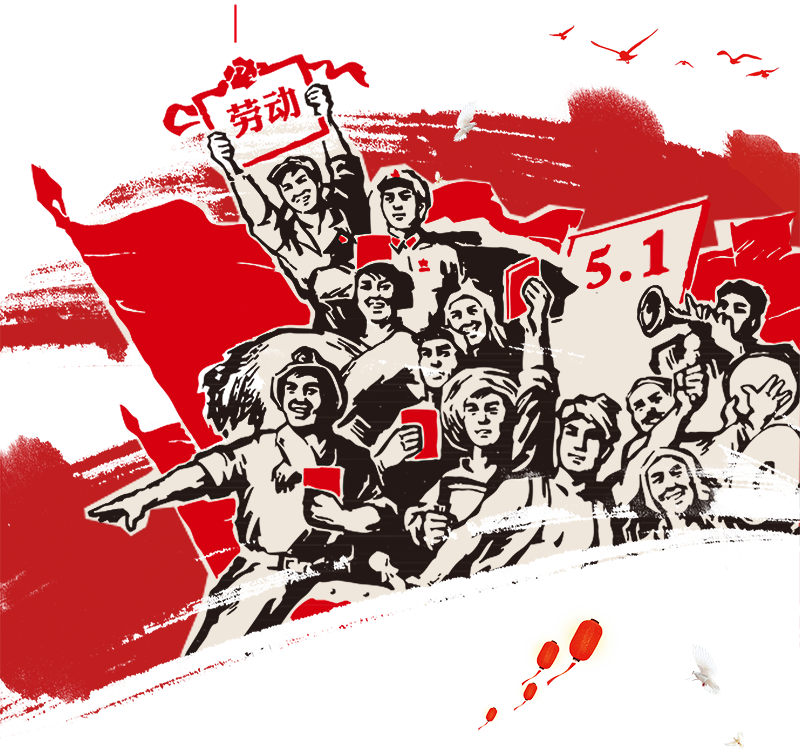 【点击输入标题内容】
单击此处添加文本单击此处添加文本简明扼要的说明分项内容，此为概念图解，请根据您的具体内容酌情修改。如有数据进行数据修改，如有图标进行图标的具体修改，完成不同内容的不同状态下的数据系统的填写添加，从而达到不同的展示。
      单击此处添加文本单击此处添加文本简明扼要的说明分项内容，此为概念图解，请根据您的具体内容酌情修改。如有数据进行数据修改，如有图标进行图标的具体修改，完成不同内容的不同状态下的数据系统的填写添加，从而达到不同的展示。
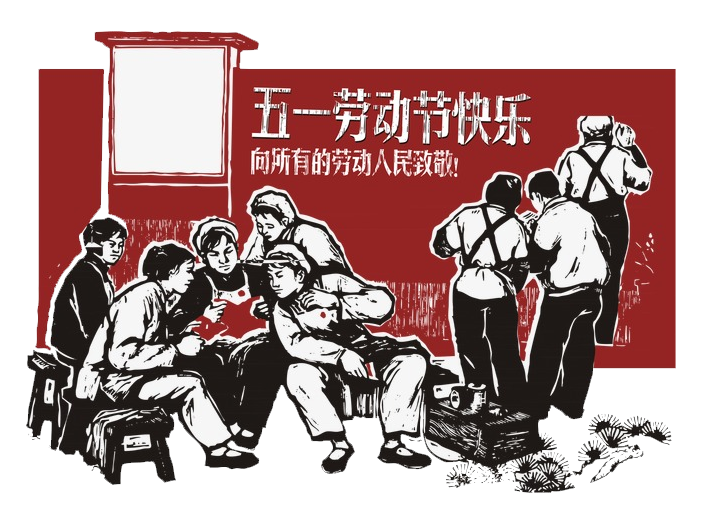 【点击输入标题内容】
明确
您的内容打在这里，或者通过复制您的文本后，在此框中选择粘贴，并选择只保留文字。
明确
您的内容打在这里，或者通过复制您的文本后，在此框中选择粘贴，并选择只保留文字。
明确
您的内容打在这里，或者通过复制您的文本后，在此框中选择粘贴，并选择只保留文字。
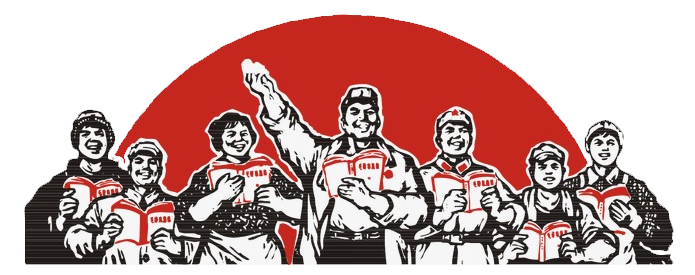 【点击输入标题内容】
标题
标题
单击此处添加文本单击此处
单击此处添加文本单击此处
标题
标题
单击此处添加文本单击此处
单击此处添加文本单击此处
点击输入标题内容
单击此处添加文本单击此处添加文本简明扼要的说明分项内容，此为概念图解，请根据您的具体内容酌情修改。如有数据进行数据修改，如有图标进行图标的具体修改，完成不同内容的不同状态下的数据系统的填写添加，从而达到不同的展示。单击此处添加文本单击此处添加文本简明扼要的说明分项内容，此为概念图解，请根据您的具体内容酌情修改。如有数据进行数据修改，如有图标进行图标的具体修改，完成不同内容的不同状态下的数据系统的填写添加，从而达到不同的展示。
二
第
章
点击输入标题内容
【点击输入标题内容】
添加标题
单击添加文本单击添加文本单击添加文本
添加标题
单击添加文本单击添加文本单击添加文本
单击添加文本单击添加文本单击添加文本
单击添加文本单击添加文本单击添加文本
添加标题
添加标题
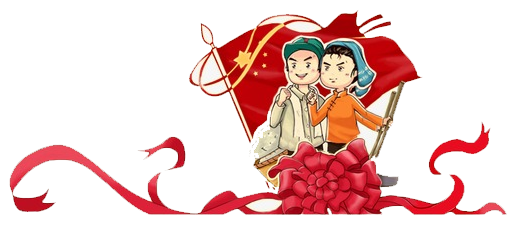 【点击输入标题内容】
点击输入本栏的具体文字，简明扼要的说明分项内容，此为概念图解，请根据您的具体内容酌情修改。
添加标题
点击输入本栏的具体文字，简明扼要的说明分项内容，此为概念图解，请根据您的具体内容酌情修改。
点击输入本栏的具体文字，简明扼要的说明分项内容，此为概念图解，请根据您的具体内容酌情修改。
添加标题
添加标题
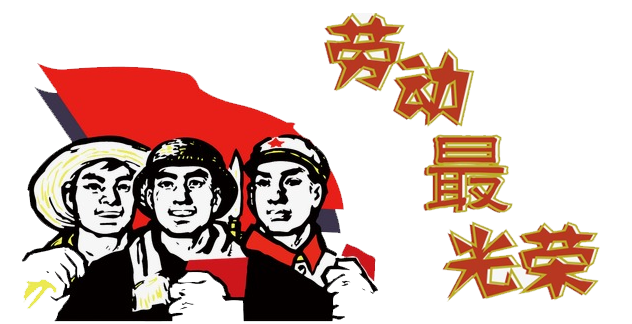 【点击输入标题内容】
点击添加标题
点击添加标题
点击添加标题
点击添加标题
点击输入本栏的具体文字，简明扼要的说明分项内容，此为概念图解，请根据您的具体内容酌情修改。
点击输入本栏的具体文字，简明扼要的说明分项内容，此为概念图解，请根据您的具体内容酌情修改。
点击输入本栏的具体文字，简明扼要的说明分项内容，此为概念图解，请根据您的具体内容酌情修改。
点击输入本栏的具体文字，简明扼要的说明分项内容，此为概念图解，请根据您的具体内容酌情修改。
【点击输入标题内容】
添加标题
添加标题
添加标题
点击添加标题
单击此处添加文本单击此处添加文本简明扼要的说明分项内容，此为概念图解，请根据您的具体内容酌情修改。如有数据进行数据修改，如有图标进行图标的具体修改，完成不同内容的不同状态下的数据系统的填写添加，从而达到不同的展示。
三
第
章
点击输入标题内容
【点击输入标题内容】
点击添加标题
点击添加标题
点击添加标题
点击添加标题
点击添加标题
点击输入标题内容
单击此处添加文本单击此处添加文本简明扼要的说明分项内容，此为概念图解，请根据您的具体内容酌情修改。如有数据进行数据修改，如有图标进行图标的具体修改，完成不同内容的不同状态下的数据系统的填写添加，从而达到不同的展示。
【点击输入标题内容】
点击输入标题内容
点击输入标题内容
您的内容打在这里，或者通过复制您的文本后，在此框中选择粘贴，并选择只保留文字。
您的内容打在这里，或者通过复制您的文本后，在此框中选择粘贴，并选择只保留文字。
点击输入标题内容
点击输入标题内容
您的内容打在这里，或者通过复制您的文本后，在此框中选择粘贴，并选择只保留文字。
您的内容打在这里，或者通过复制您的文本后，在此框中选择粘贴，并选择只保留文字。
【点击输入标题内容】
请替换文字内容
点击添加相关标题文字，点击添加相关标题文字，点击添加相关标题文字，点击添加相关标题文字，点击添加相关标题文字。
20%
55%
请替换文字内容
点击添加相关标题文字，点击添加相关标题文字，点击添加相关标题文字，点击添加相关标题文字，点击添加相关标题文字。
10%
35%
请替换文字内容
点击添加相关标题文字，点击添加相关标题文字，点击添加相关标题文字，点击添加相关标题文字，点击添加相关标题文字。
请替换文字内容
点击添加相关标题文字，点击添加相关标题文字，点击添加相关标题文字，点击添加相关标题文字，点击添加相关标题文字。
【点击输入标题内容】
点击输入本栏的具体文字简明扼要的说明分项内容
点击输入本栏的具体文字简明扼要的说明分项内容
点击输入本栏的具体文字简明扼要的说明分项内容
点击输入本栏的具体文字简明扼要的说明分项内容
点击输入本栏的具体文字简明扼要的说明分项内容
点击输入本栏的具体文字简明扼要的说明分项内容
04
第
章
点击输入标题内容
【点击输入标题内容】
01
02
03
04
此处输入标题
此处输入标题
此处输入标题
此处输入标题
单击此处输入标题
单击此处输入标题
单击此处输入标题
单击此处输入标题
您的内容打在这里，或者通过复制您的文本后，在此框中选择粘贴，并选择只保留
您的内容打在这里，或者通过复制您的文本后，在此框中选择粘贴，并选择只保留
您的内容打在这里，或者通过复制您的文本后，在此框中选择粘贴，并选择只保留
您的内容打在这里，或者通过复制您的文本后，在此框中选择粘贴，并选择只保留
【点击输入标题内容】
输入标题
输入标题
输入标题
输入标题
输入标题
单击此处输入
单击此处输入
单击此处输入
单击此处输入
单击此处输入
您的内容打在这里，或者通过复制您的文本后，在此框中选择粘选择只保留
您的内容打在这里，或者通过复制您的文本后，在此框中选择粘选择只保留
您的内容打在这里，或者通过复制您的文本后，在此框中选择粘选择只保留
您的内容打在这里，或者通过复制您的文本后，在此框中选择粘选择只保留
您的内容打在这里，或者通过复制您的文本后，在此框中选择粘选择只保留
【点击输入标题内容】
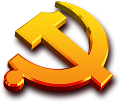 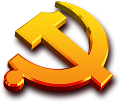 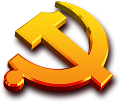 这里填写标题
这里填写标题
这里填写标题
单击此处添加文本单击此处添加文本简明扼要的说明分项内容，此为概念图解，请根据您的具体内容酌情修改。
单击此处添加文本单击此处添加文本简明扼要的说明分项内容，此为概念图解，请根据您的具体内容酌情修改。
单击此处添加文本单击此处添加文本简明扼要的说明分项内容，此为概念图解，请根据您的具体内容酌情修改。
【点击输入标题内容】
输入标题
输入标题
点击输入本栏的具体文字，简明扼要的说明分项内容，此为概念图解，请根据您的具体内容酌情修改。
点击输入本栏的具体文字，简明扼要的说明分项内容，此为概念图解，请根据您的具体内容酌情修改。
S
W
O
T
输入标题
输入标题
点击输入本栏的具体文字，简明扼要的说明分项内容，此为概念图解，请根据您的具体内容酌情修改。
点击输入本栏的具体文字，简明扼要的说明分项内容，此为概念图解，请根据您的具体内容酌情修改。
202X
感谢聆听批评指导
Thank you to listen to criticism guidance